Save a Life 101
CPR, Stop the Bleed, First Aid, and more!
ABOUT US
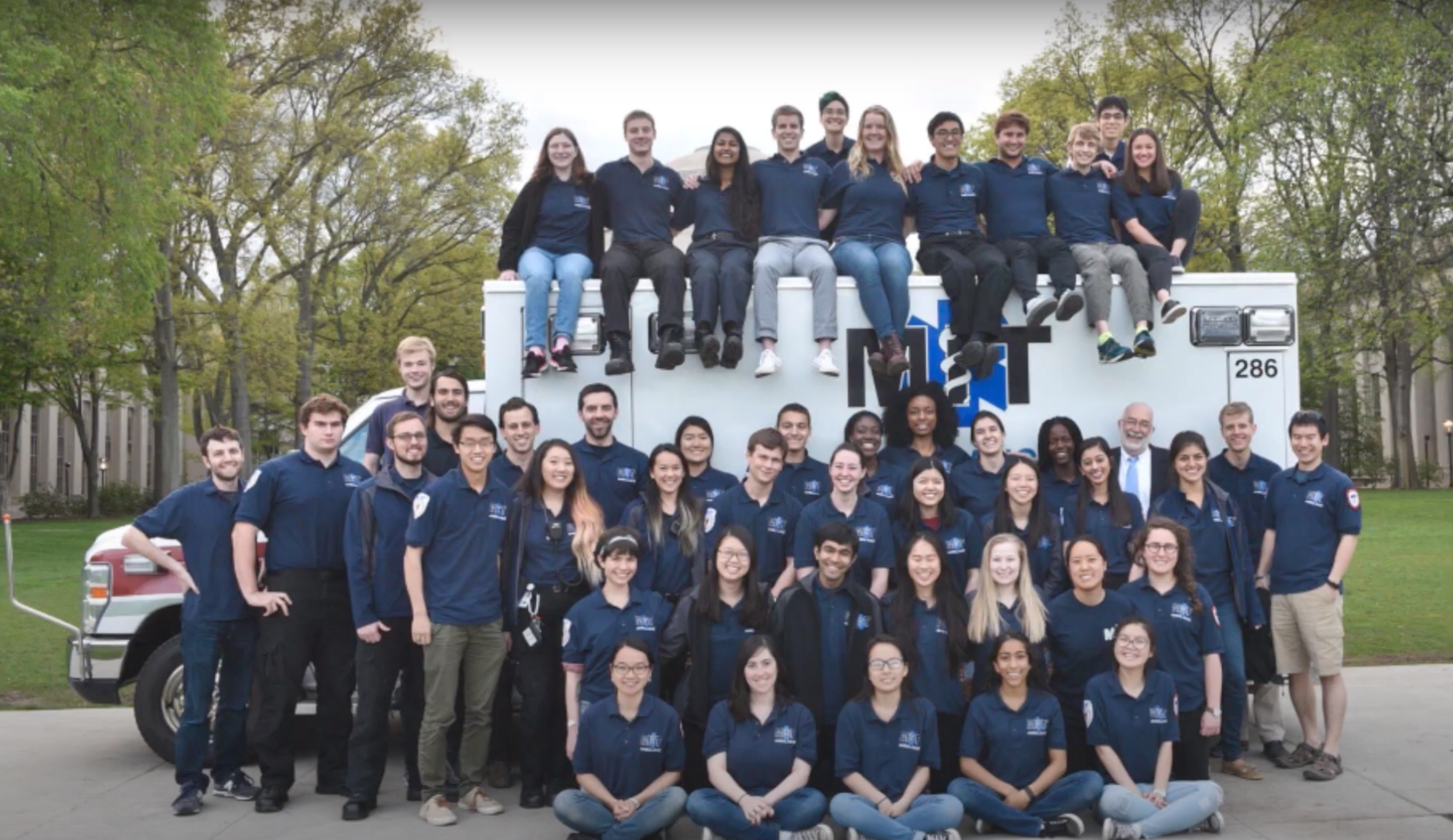 You could enter a subtitle here if you need it
AGENDA
1
2
CPR
Stop the Bleed
Save lives in a cardiac emergency
Save lives when someone is severely bleeding
3
4
Strokes
Life as an EMT
How to recognize a stroke and what to do
Hear about some of our experiences as EMTs
Cardiopulmonary Resuscitation (CPR)
** Note: this is not a CPR certification class, we’re just here to inform!
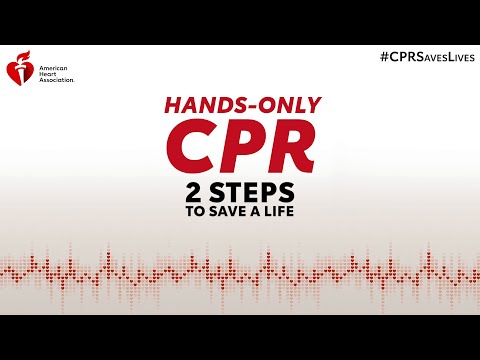 [Speaker Notes: https://www.youtube.com/watch?v=M4ACYp75mjU]
The Circulatory System
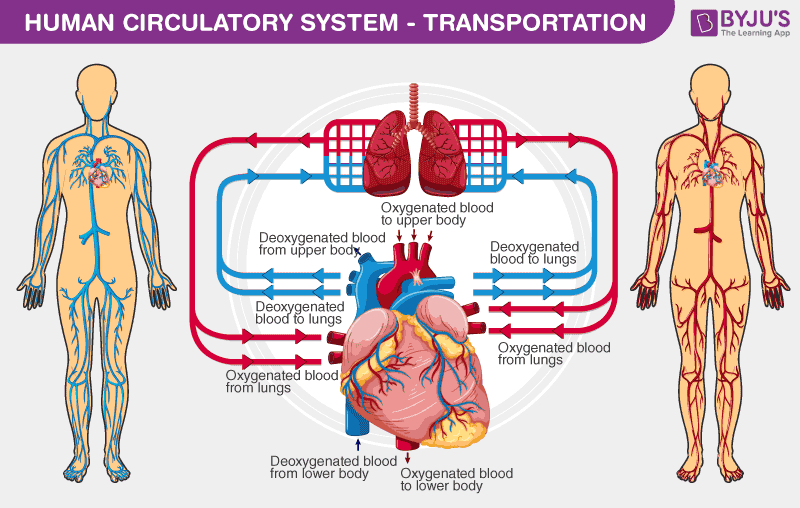 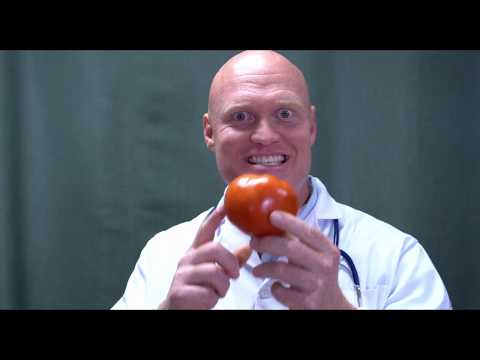 [Speaker Notes: https://www.youtube.com/watch?v=4u69rGzWmcQ]
How to: Hands Only CPR
Check for responsiveness and breathing
Call for help
Push hard and fast in the center of the chest (100-120 bpm)
Compress at least 2 inches but let the chest completely rise between compressions
Follow the instructions of the AED once it arrives
Use the people around you
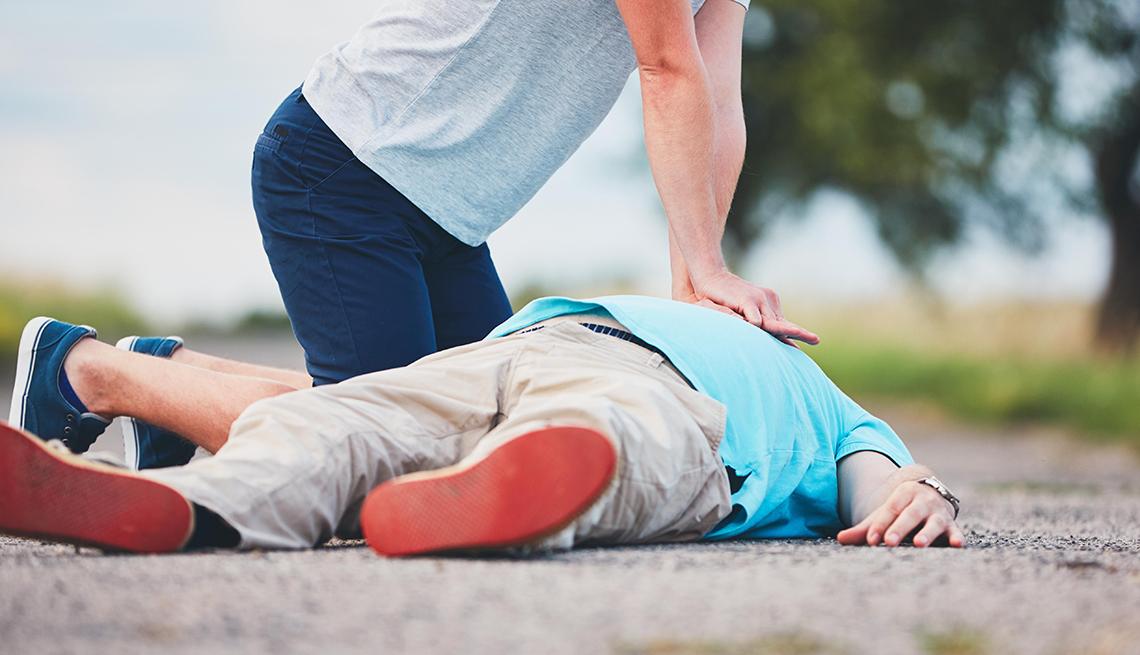 Designate people to do have specific roles 
Call 911 
Grab an AED 
Call them by name or identifier 
Tell them their specific responsibility 
Make sure you see a nod of agreement
CPR and COVID-19
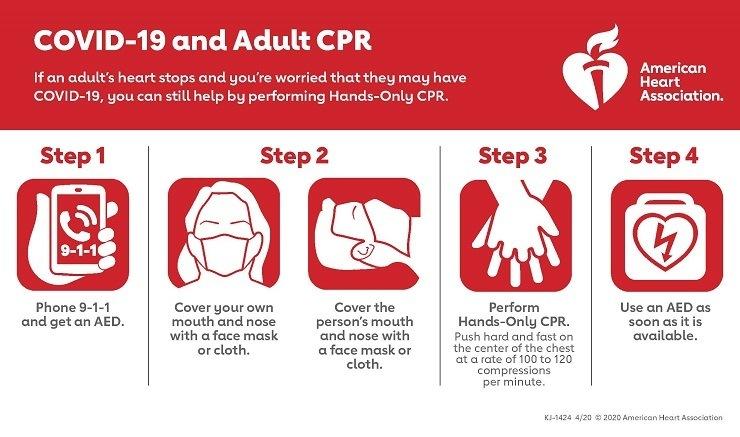 Stop the Bleed
** Note: this is also not a certification class!
[Speaker Notes: Why it’s important:
#1 cause of preventable death after injury is bleeding
Must be stopped as soon as possible
Where/what situation might you have to use the skills to stop serious bleeding?
Many injury mechanisms (everyday injuries such as those at home/work/road,  mass shooting)
Ex. sporting event, broken glass]
Goals
Identify
Recognize life-threatening bleeding
Stop the Bleed
Pressure
Packing
Tourniquets
[Speaker Notes: Mention personal safety maybe
Help others only when it’s safe to do so
In unsafe situations: stop, move to safety, take victim with you if you can
Wear gloves if you can, clean any blood that gets on you (and tell health care provider)]
ABCs of Bleeding Control
A Alert 911
B Bleeding
C Compress
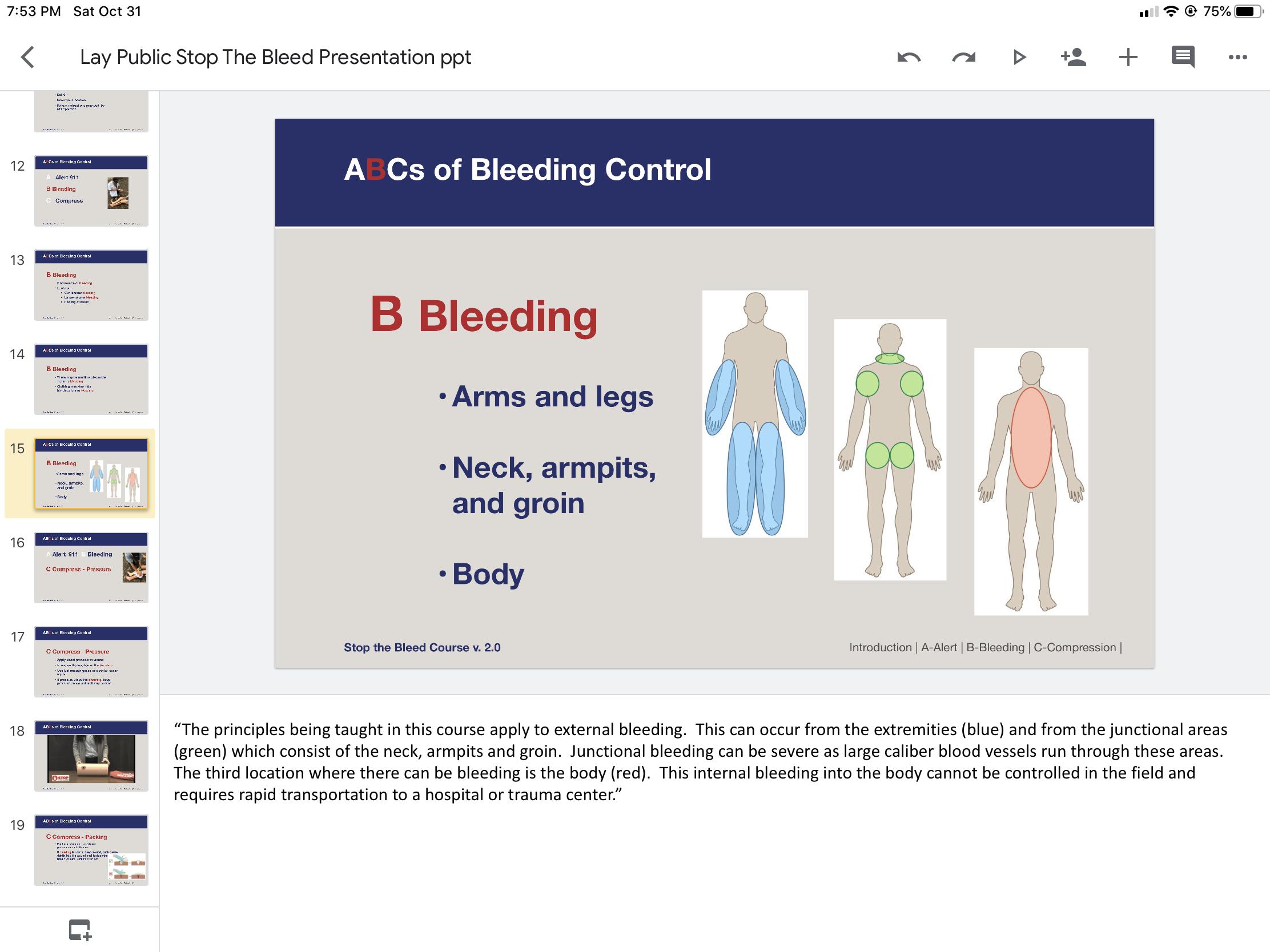 [Speaker Notes: Alert for help
Looking for continuous and/or large volumes of bleeding
Apply direct pressure with gauze, pack the wound with gauze, or use a tourniquet until help arrives]
Compress - Pressure
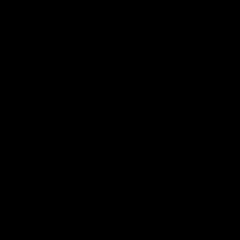 [Speaker Notes: https://www.youtube.com/watch?v=aNCiHPuhsWE 
Apply direct pressure to wound
Focus on the location of the bleeding
Use just enough gauze or cloth to cover injury
If pressure stops the bleeding, keep pressure on wound until help arrives 
Keep that pressure (may require significant amount of force)]
Compress - Packing
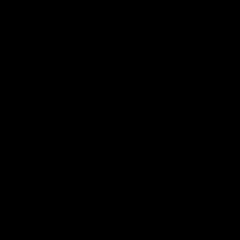 [Speaker Notes: https://www.youtube.com/watch?v=Nd5GKlbacT0 
For large wounds, where pressure is not enough
if bleeding is from a deep wound, pack gauze tightly into wound 
Careful for sharp objects or fragments of bone within cavity
Once bleeding stops, hold pressure until help arrives]
Compress - Tourniquet
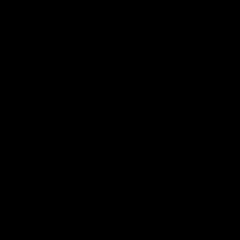 [Speaker Notes: https://www.youtube.com/watch?v=Ibhv5DK9U9U
Apply 2-3 inches above wound
Do not place over elbow or knee
Tighten tourniquet until bleeding stops
Do NOT remove the tourniquet
You can apply this to yourself or others, can be applied over clothes,
Tourniquets HURT
A second tourniquet may be required]
Strokes
What is a stroke?
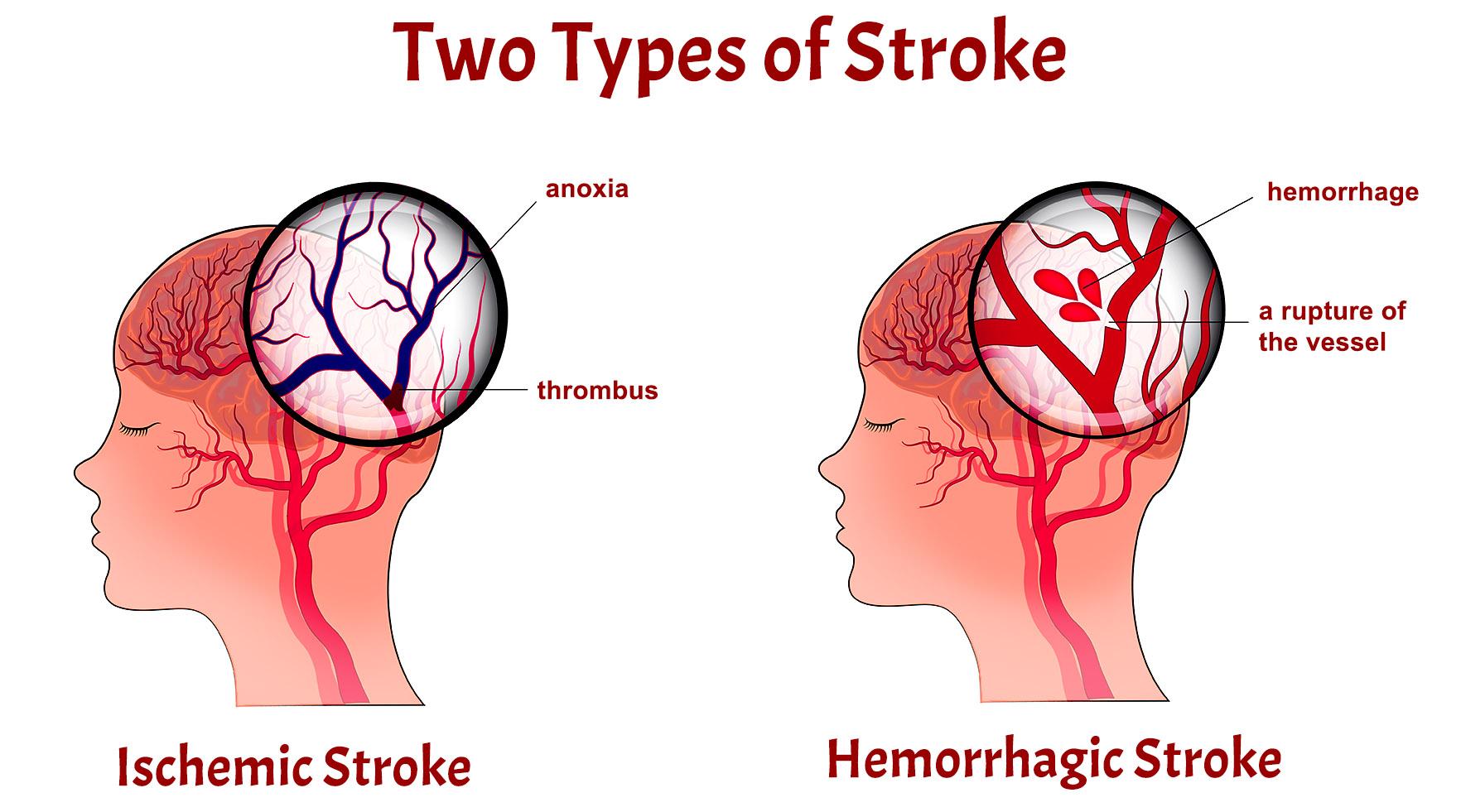 Stroke FAST Acronym
F
A
S
T
Facial Droop
Arm Weakness
Speech Difficulty
Time
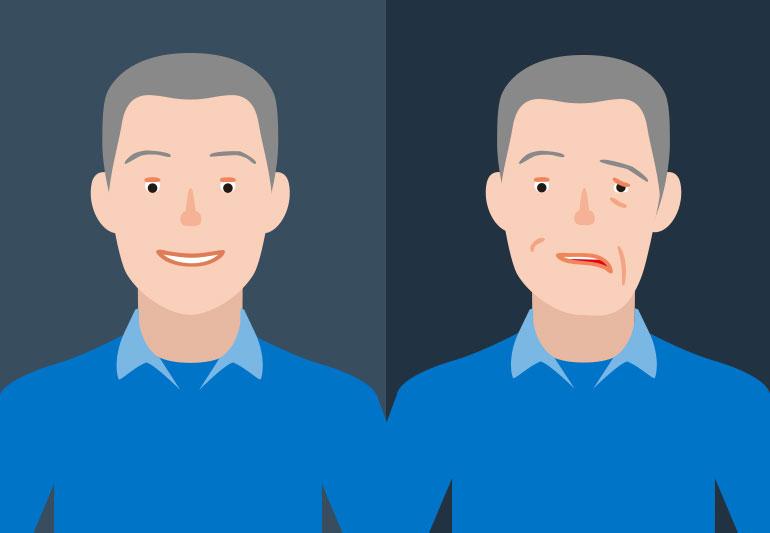 F
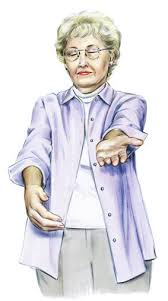 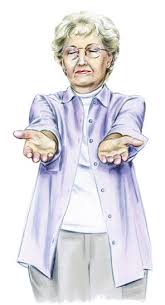 A
S
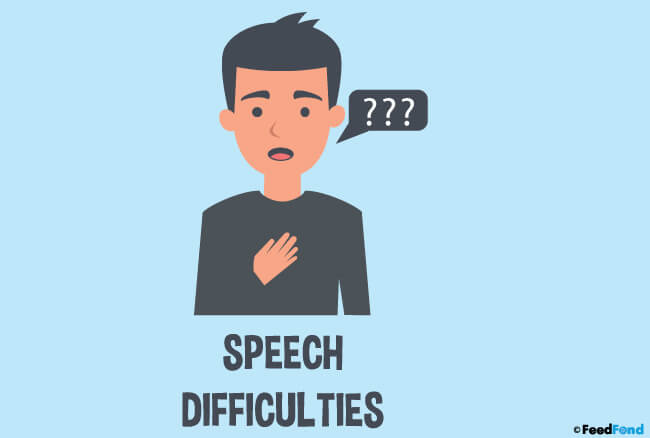 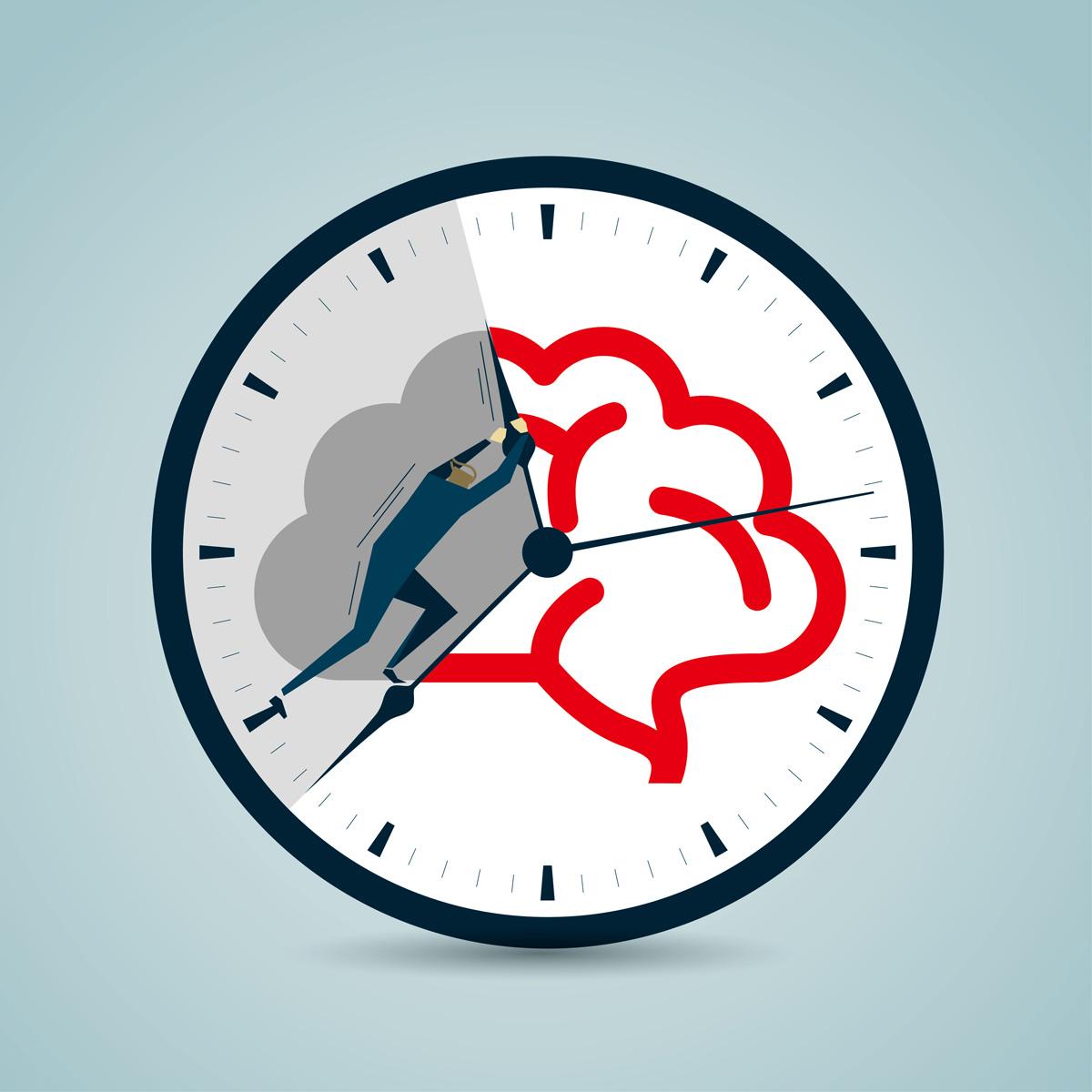 T
Life as an EMT
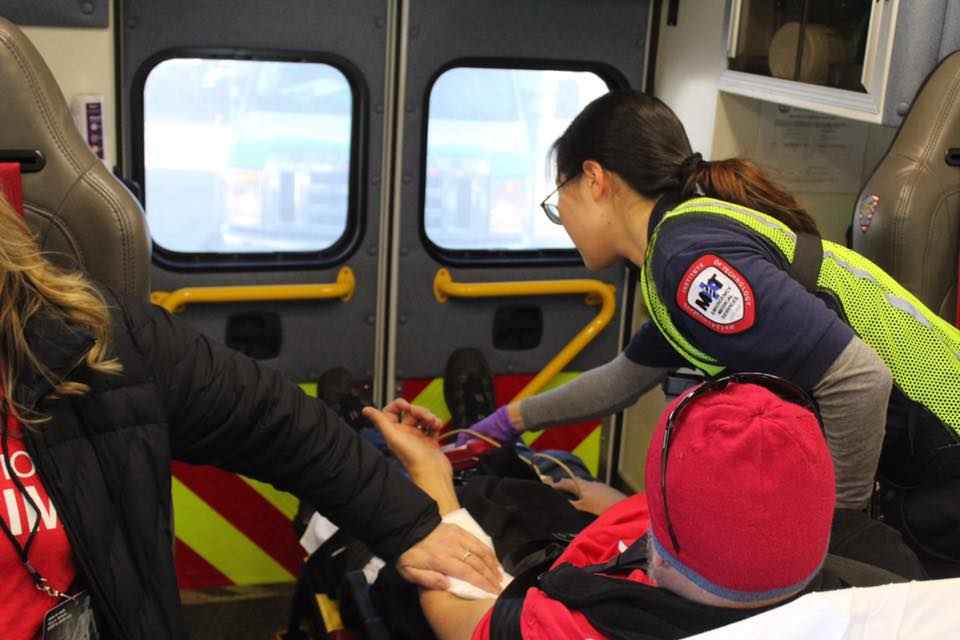 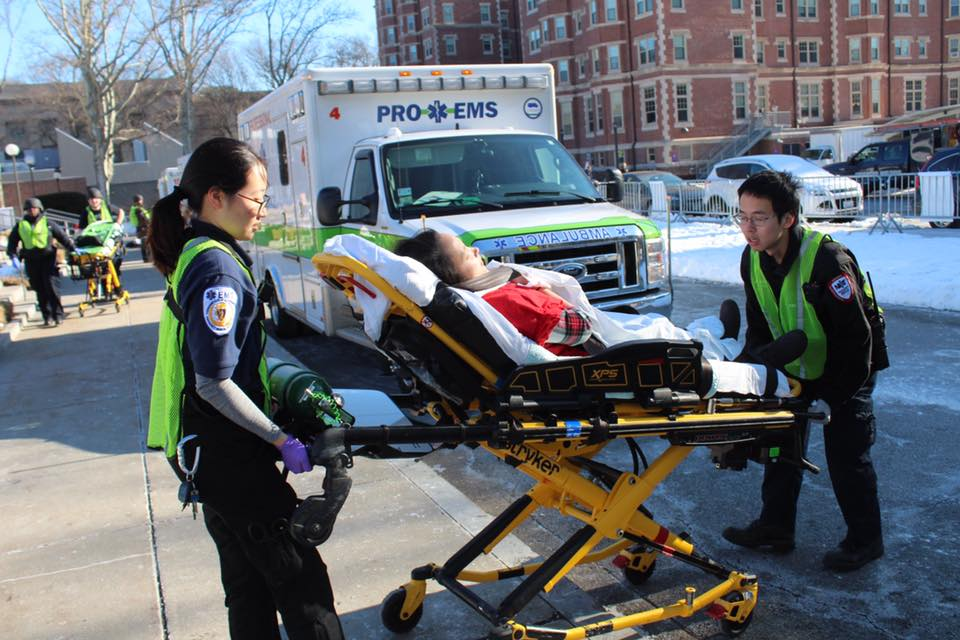 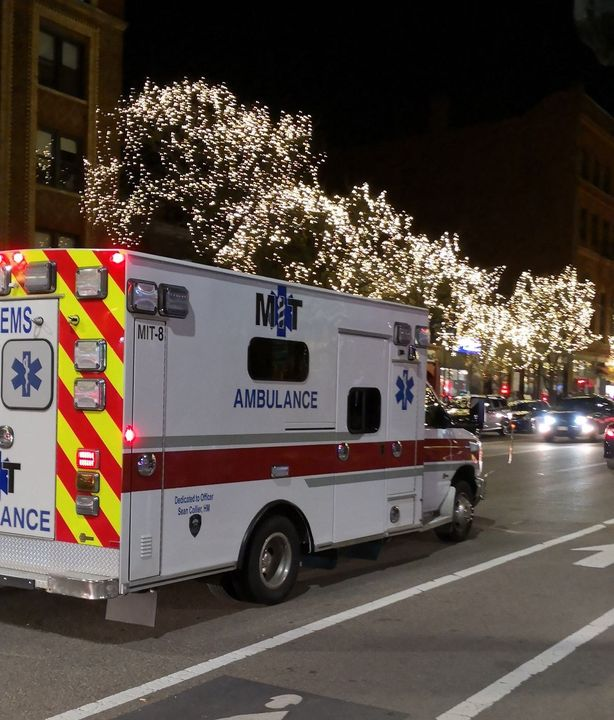 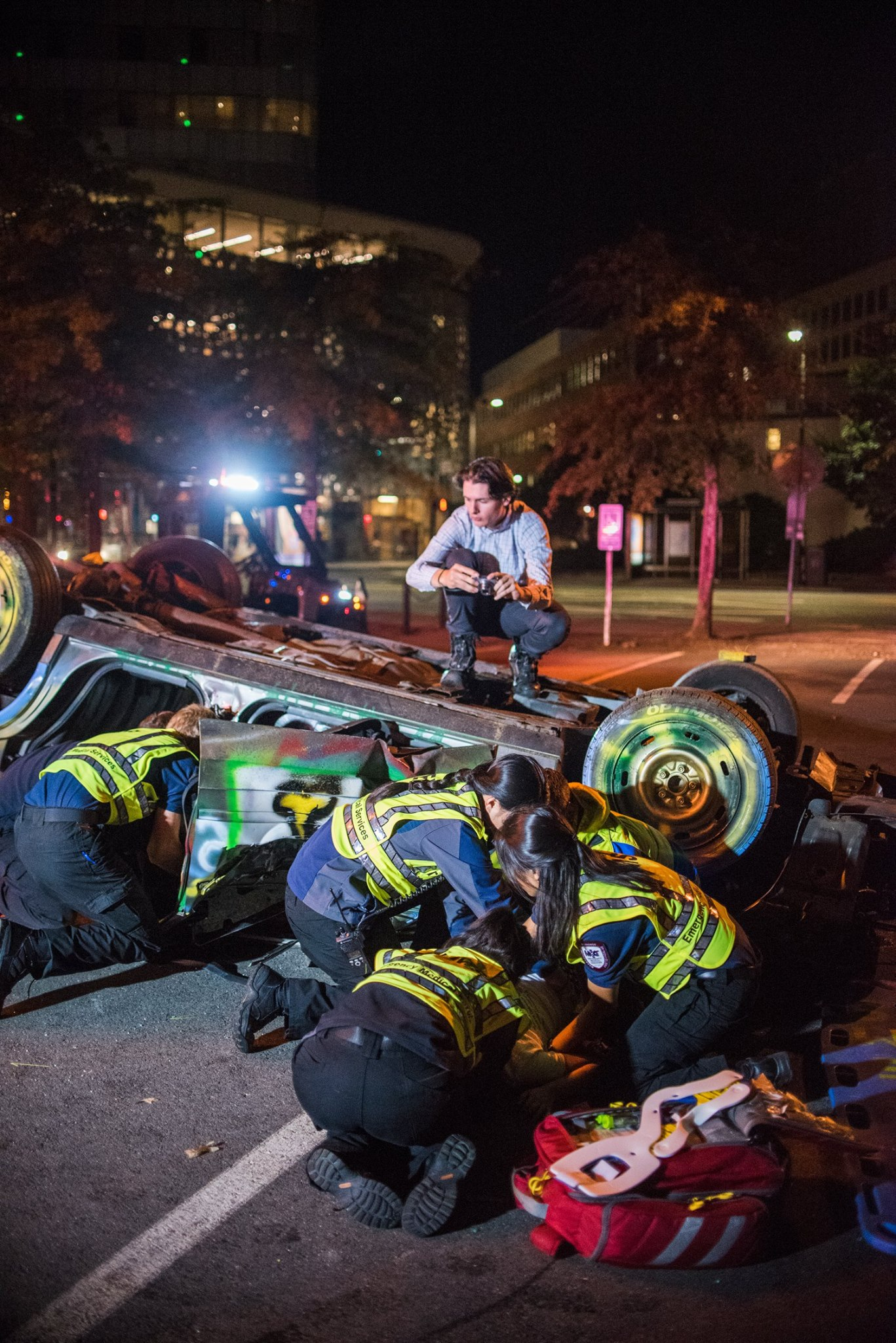 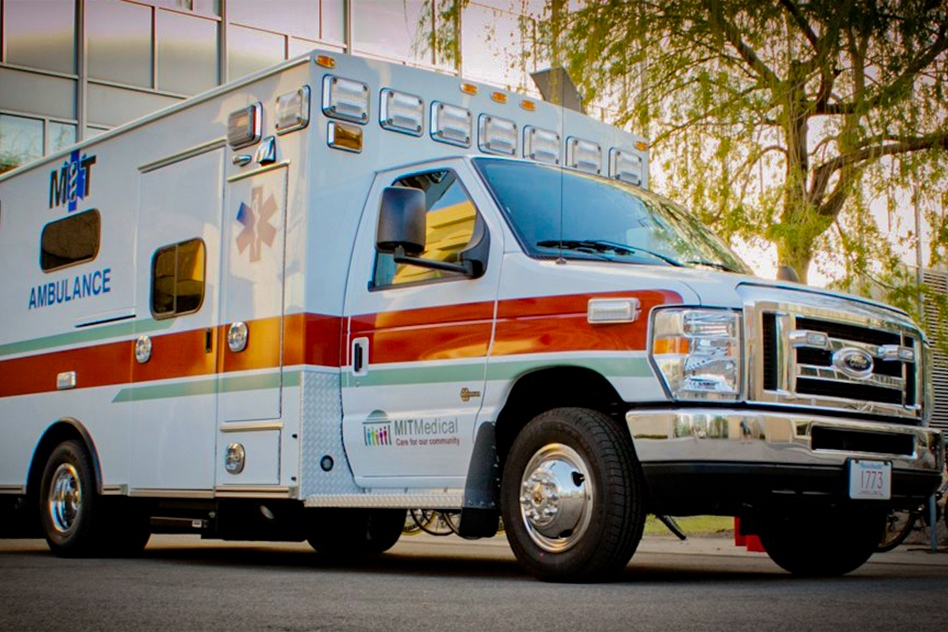 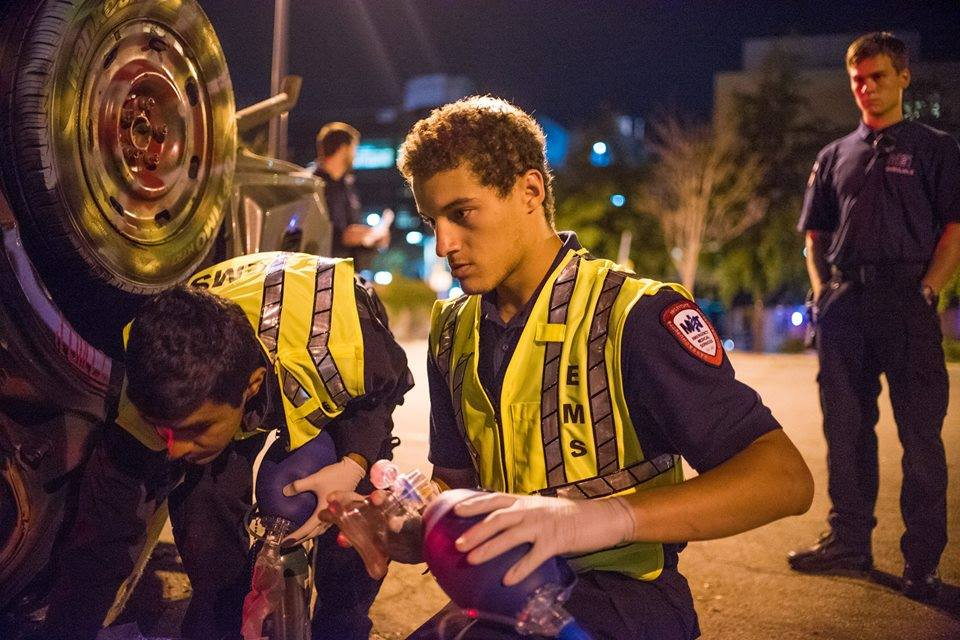 Trivia
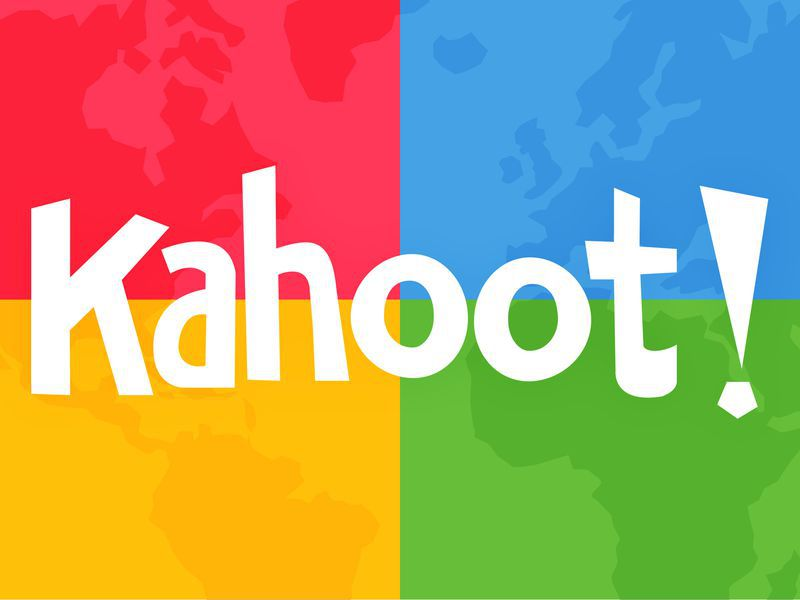